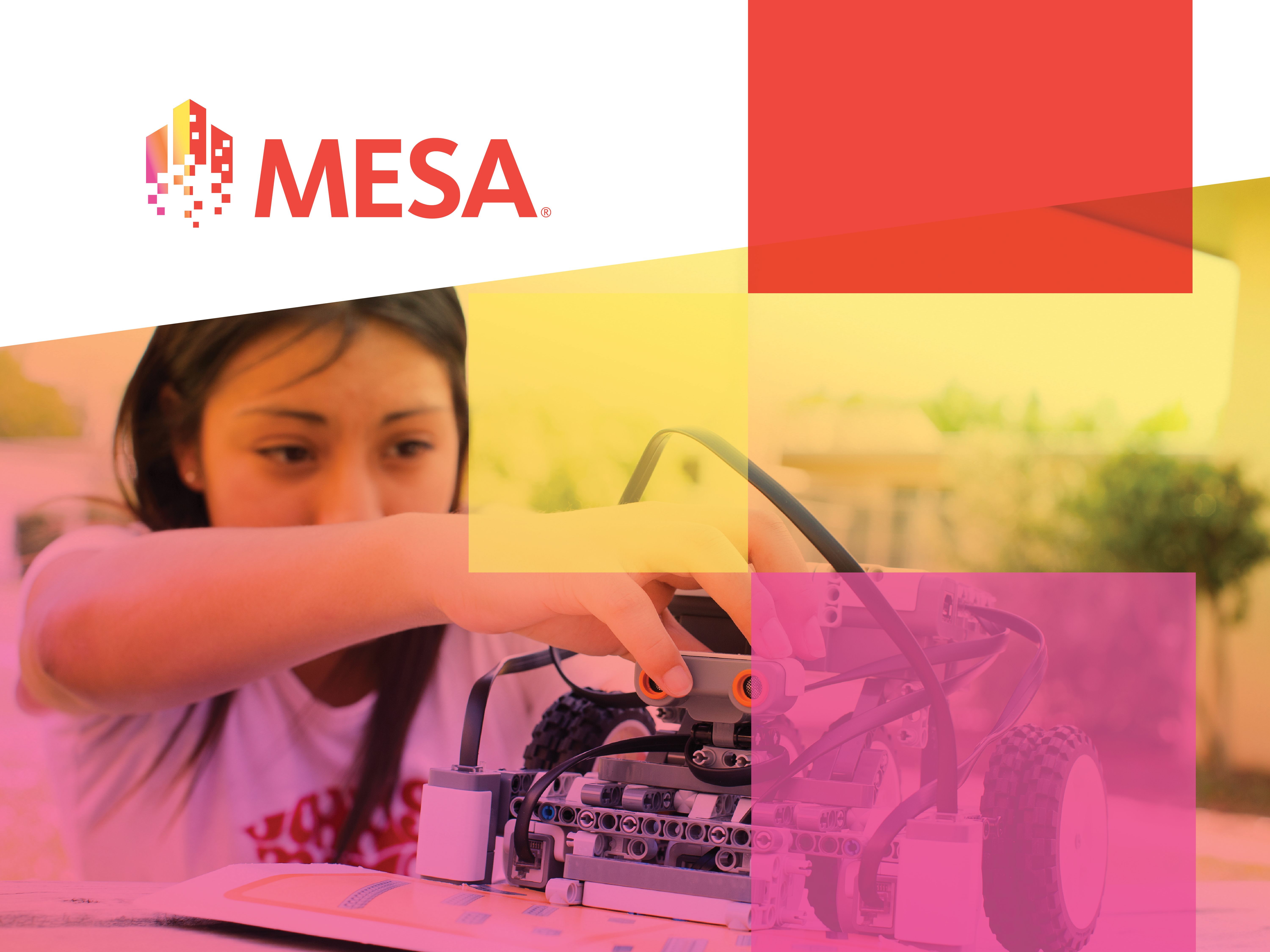 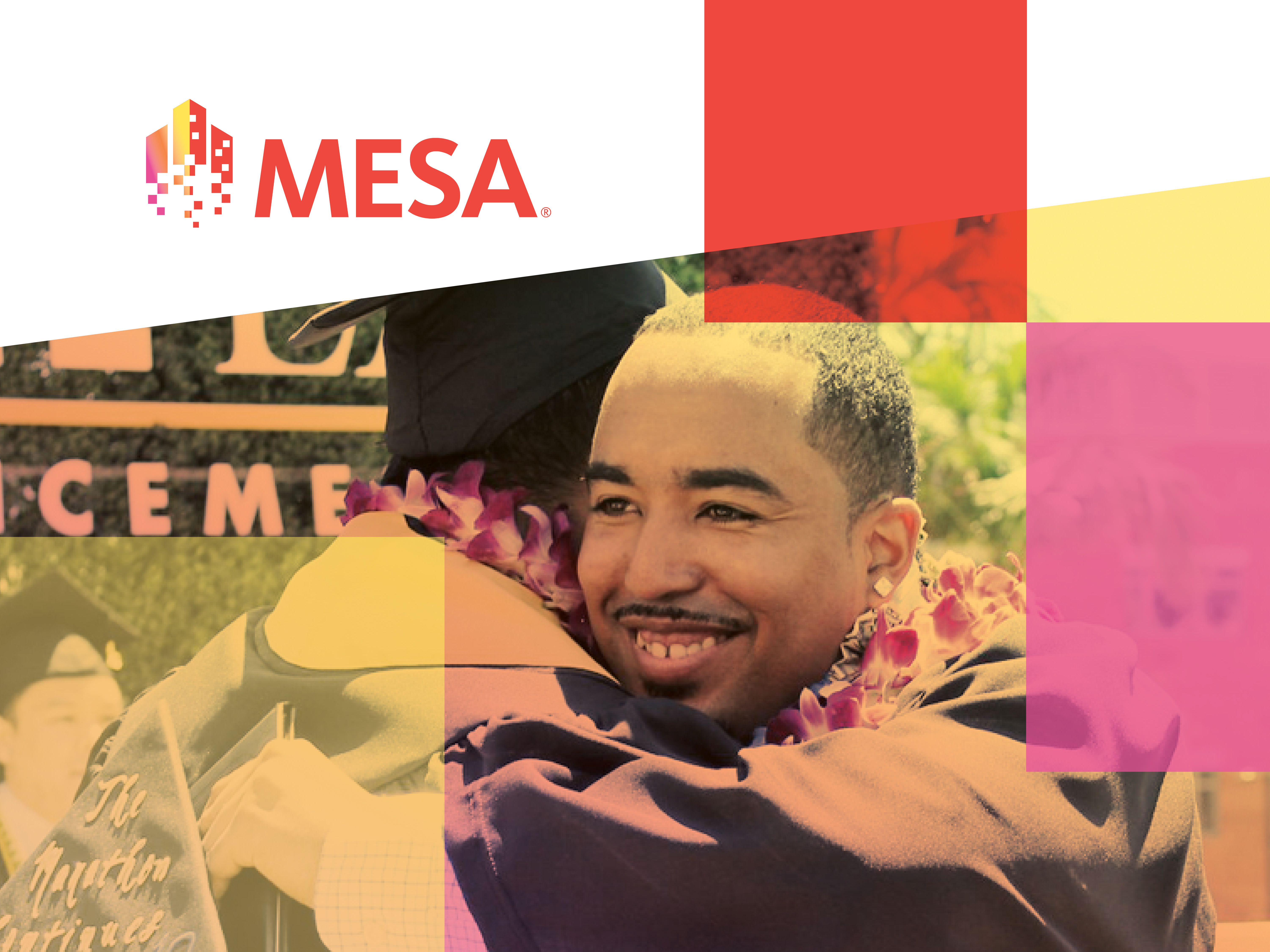 Add title here
Add presenter title here
Sample title slide goes here
Text is inserted here